Project: IEEE P802.15 Working Group for Wireless Personal Area Networks (WPANs)

Submission Title: TV white space issues for 802.15.4m
Date Submitted: July 2011	
Source: Soo-Young Chang, Mi-Kyung Oh, and Sangsung Choi
     California State University Sacramento and Electronics and Telecommunications Research Institute (ETRI)
Address:
Contact Information: 530 574 2741, sychang@ecs.csus.edu, +82 42 860 6831, sschoi@etri.re.kr
Re:
Abstract: This contribution is prepared to identify some TV white space issues for 15.4 low rate WPAN.	
Purpose:	
Notice:	This document has been prepared to assist the IEEE P802.15.  It is offered as a basis for discussion and is not binding on the contributing individual(s) or organization(s). The material in this document is subject to change in form and content after further study. The contributor(s) reserve(s) the right to add, amend or withdraw material contained herein.
Release: The contributor acknowledges and accepts that this contribution becomes the property of IEEE and may be made publicly available by P802.15.
Slide 1
INTRODUCTION
SG 4TV group is preparing a PAR and 5C for forming a task group for a standard technology in the TV white space for low rate WPAN communications.

This contribution is prepared to suggest some technical issues to be considered when a standard for the TV white space systems is created.
Slide 2
FCC REGULATIONS (1)
On September 23, 2010 the FCC released a Memorandum Opinion and Order that determined the final rules for the use of white space for unlicensed wireless devices. 

The new rules removed mandatory sensing requirements which greatly facilitates the use of the spectrum with geolocation based channel allocation. 

The final rules adopt a proposal from the broadcast industry for very strict emission rules that prevent the direct use of other TVBD such as IEEE 802.11 (Wi-Fi) and 802.15 (WPAN) in a single channel effectively making the new spectrum unusable for IEE 802 technologies.
	 802.15 (WPAN) applications fit better than 802.11 and 802.22 because they need smaller bandwidths than others.
Slide 3
FCC REGULATIONS (2)
Interference Avoidance Mechanisms in FCC
Geo-Location Database
Spectrum Sensing: optional, not mandatory
After detecting TV signal, all transmissions by the TVBD must cease within 2 seconds.
One of Interference Protection Mechanisms in FCC
Required separation distance
Slide 4
FCC REGULATIONS (3)
FCC regulation
Having geolocation capability and access to database
Fixed device (<4w)
personal/portable devices in Mode-II (<100mw)
No geolocation capability/access to database
Mode-I devices (<100mw) and sensing only devices (<50mw)
Fixed TVBD device does not have a direct connection to the Internet and has not yet been initialized and registered with the TV bands database (fixed-client). 
Protection criteria for incumbent services: transmission power level and channel usage constraints
Fixed and Mode II personal/portable devices operating with power levels greater than 40mW must operate outside the protected contours of both co-channel and adjacent channel TV stations at a sufficient separation distance. At least three continuous TVWS bands should be available.
Personal/portable device operating with power levels of 40mW or less are permitted to operate within the protected contours of adjacent channel TV stations due to lower risk of causing harmful interference at that power level.
Slide 5
FCC REGULATIONS (4)
Before operation
FCC15.13(e): Check with TVWS database (for fixed devices and Mode II master devices)
FCC 16.711(C-3): TV channel availability check time. A TVBD is required to check for TV signals for a minimum time interval of 30 seconds.

During operation
FCC 15.711(c-4): In-service monitoring. A TVBD must perform in-service monitoring of an operating channel a minimum of once every 60 seconds.
FCC 15.711(c-5): Channel move time. After a wireless microphone or other low power auxiliary device signal is detected on a TVBD operating channel, all transmissions by the TVBD must cease within two seconds.
Slide 6
ISSUES FOR TV BANDS DEVICES
Main issues for Unlicensed TV bands devices (TVBD) 
Eliminating the requirement that TV bands devices that incorporate geo-location and database access must also listen (sense) to detect the signals of TV stations and low power auxiliary service stations (wireless microphones).
While the sensing requirement for TVBDs is eliminated, continued development of this capability is encouraged because it holds promise to further improvements in spectrum efficiency in the TV spectrum in the future and will be a vital tool for providing  opportunistic access to other spectrum bands.
TV bands databases that provide lists of available channels to TVBDs must receive approval by the FCC Commission.
System design consideration: 15-11-0171-00
Should not duplicate PHY/MAC functionalities that are likely to be completed in other 802.15.4 projects
Slide 7
DFS (DYNAMIC FREQUENCY SELECTION)
Associating devices with a master device in a network based on the device’s supported channels
Quieting the current channel so that it can be tested for the presence of incumbent user signals with less interference from other devices
Testing channels for incumbent user signals before using a channel and while operating in a channel 
Detecting incumbent user signals in the current and other channels based on regulatory requirement
Discontinuing operations after detecting incumbent user signals in the current channel to avoid further interfering with the incumbent user signals 
Requesting and reporting measurements in the current and other channels
Selecting and advertising a new channel to assist the migration of a network after incumbent user signals are detected
 May need synchronized quiet period to monitor the channels.
Slide 8
UNIQUE CHARACTERISTICS OF WS FOR 15.4m
Unique characteristics of WS should be utilized.

Unique characteristics of WS should be utilized.
Wider band, different channel characteristics, etc
Types of devices: personal/portable Mode II device, personal/portable Mode I device, Fixed device, etc.

Advantages of TV White space
Use the similar TV channel frequencies all over the world
There is no special interference source except the TV signals. 
Excellent propagation characteristics that allow signals to reach farther and penetrate walls and other structures.

The band may not be continuous. The center frequencies are fixed (or already determined).
Slide 9
UNIQUE CHARACTERISTICS OF WS FOR 15.4m
Comparison of TVWS band with 2.4GHz and 5GHz: 15-11-0215-02
Path loss 			 smaller
Number of multiple paths 	 more
Delay spread 		 bigger
Coherent bandwidth 		 smaller
Doppler frequency 		 lower
Coherent time 		larger 

TVWS bands are attractive for the following reasons: 15-11-0215-02
The availability of a large amount of spectrum that can be used to provide connectivity
Propagation qualities that provide for Line of Sight (LOS), Near Line of Sight (nLOS) and Non Line of Sight (NLOS) performance
Larger coverage areas due to excellent propagation characteristics that allow signals to reach farther and penetrate walls and other structures
Slide 10
STANDARDS TO BE IMPLEMENTED IN THE TV WHITE SPACE
802.11af and 802.22 are under development for WLAN and WRAN applications

Most of  802.15 applications may be considered to apply TV white space bands.
15.1
15.4
15.4x
15.6
Even future 15.8

Reasons why TV white space bands can be considered for some of the above technologies should be identified.
Why a new standard using TV white space is needed?
Which applications can be implemented using TV white space?
What benefits can be enjoyed if TV white space bands are utilized?
Slide 11
REQUIREMENTS FOR 15.4m
What requirements for each application in 15.4?
Data rate, no. of channels, etc.
For example, only one channel per TV band enough for a specific application in a region?

Points to be reviewed when 4g applications are considered
Which advantages does OFDM have over other modulation schemes such as FSK?
Which advantages does FSK have over other modulation schemes such as OFDM?
Single PHY possible?
4g is using a narrow band while WS can use wider bands: utilize the advantages of WS. The unique characteristics of WS should be considered.
Compare channel characteristics of non-white space bands and white space bands.
Slide 12
REQUIREMENTS FOR 15.4m
Reason why 2 Mbps rather than 1 Mbps is required
TV white space operation may involve an inevitable overhead such as contact verification signal.
Increased overhead compared with WPAN operating in license exempt frequency bands
In order to achieve similar performance to existing WPAN in license exempt frequency bands, higher data rate support would be required for this standard.
Furthermore, higher data rate enables low-latency operation.
Slide 13
802.15 TVWS OPERATION SENARIOS
Applying TVWS to one or some of existing 802.15.4 technologies by reassigning frequency band to  one or some of WPAN technologies
15.4 ZigBee
15.4g SUN
15.4x
(FCC) EIRP: 4 W, 100 mW, 50 mW
Possible deployment scenarios
Indoor (< 30 m): Like present WPAN
Outdoor (< 100 m): Range shorter than WLAN and longer than 802.15.4. Comparable to the range of typical urban model.
Slide 14
COMPARISON OF TECHNOLOGIES
Slide 15
AGGREGATION OF TVWS CHANNELS ?
The spectrum opportunity of TVWS consists of fragments of different number of available TV channels.
Variable channel bandwidth
One possibility for the 802.15m is the usage of multiple available channels in TVWS if it needs more bandwidths.
Multiple contiguous available channels: 1, 2, 3, 4, (optional 8, 16) 
Multiple non-contiguous available channels: within 4 consecutive channels 
Use channel numbers specified by regulatory bodies.
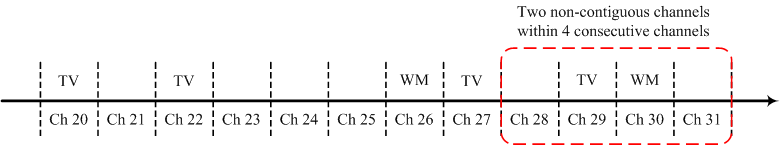 Slide 16
WHY USE NON-CONTIGUOUS CHANNELS?
Enjoy benefits of larger bandwidth, as in contiguous cases:
Efficient: larger bandwidth results in higher data rate and a more efficient CSMA system if applied.
Power saving: from information theory, for the same transmission power, larger bandwidth results in higher channel capacity.
Low additional complexity:
Only one additional filter operation is needed if the multiple non-contiguous channels are within 4 consecutive channels.

 For WPAN cases with lower data rates, channel aggregation may not be needed.
Slide 17
CONCLUSION
Some issues regarding TV white space are introduced in this contribution.
They can be considered to create a 15.4m standard.
Slide 18